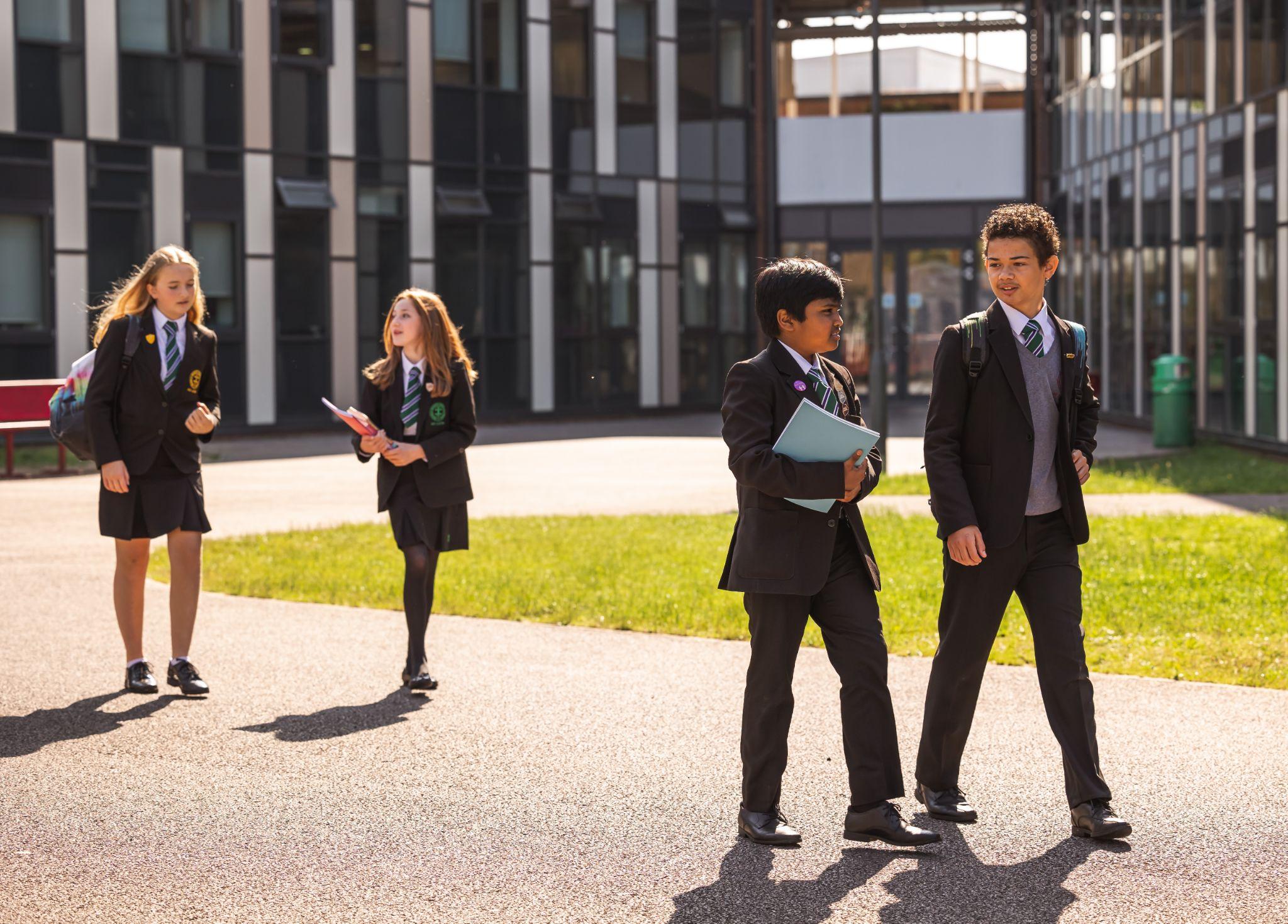 Y7 Information Evening
September 4, 2024
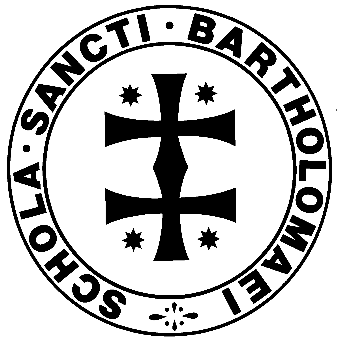 WELCOME
Kelly Thorne
kthorne@stbarts.co.uk
Assistant Headteacher - Key Stage 3 Raising Achievement
Adam Robbins
arobbins@stbarts.co.uk
Deputy Headteacher - Curriculum & Achievement
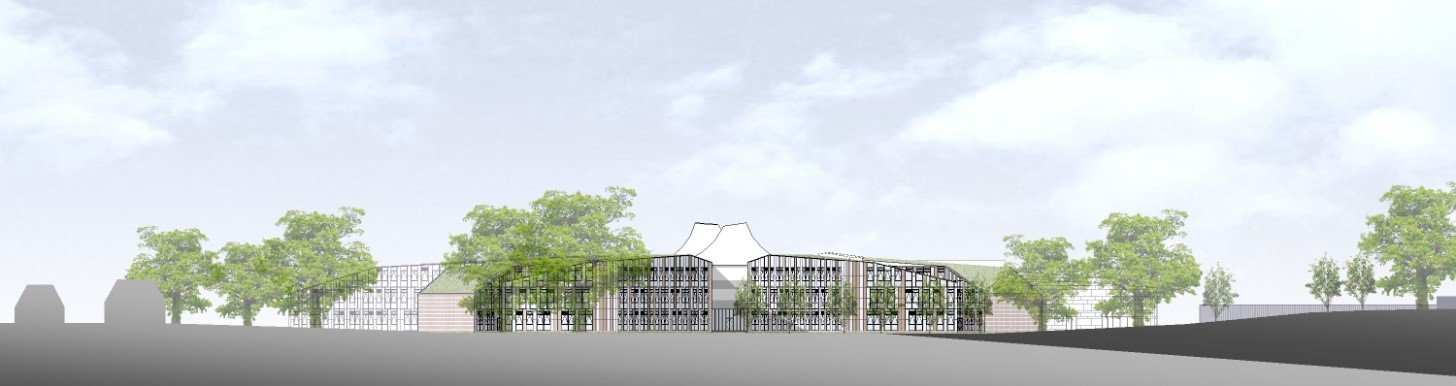 Our Values
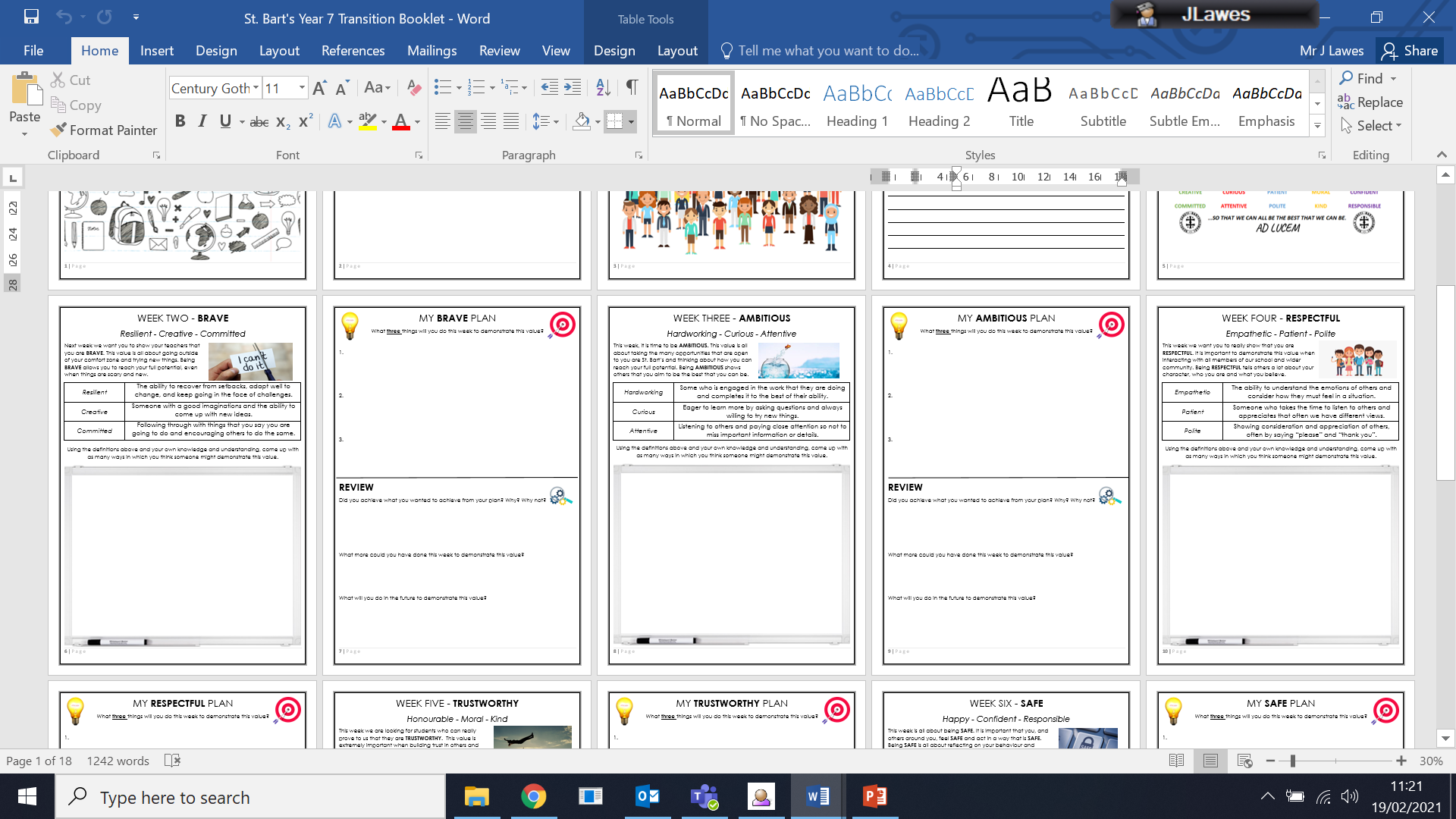 Support and Guidance
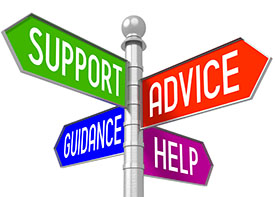 Tutor
House Office
Teachers
‘Tell Someone’ (RM Unify)
Personalised Learning
Safeguarding 
ELSAs (Emotional Literacy Support Assistants)
MHST, Berkshire Youth, Young Carers
Anti-Bullying Ambassadors
Communication
Tutor 
House Office
curnockoffice@stbarts.co.uk
davisoffice@stbarts.co.uk
eversoffice@stbarts.co.uk
pattersonoffice@stbarts.co.uk

For general enquiries: office@stbarts.co.uk 
‘Settling-In’ Evening - Tuesday 15th October
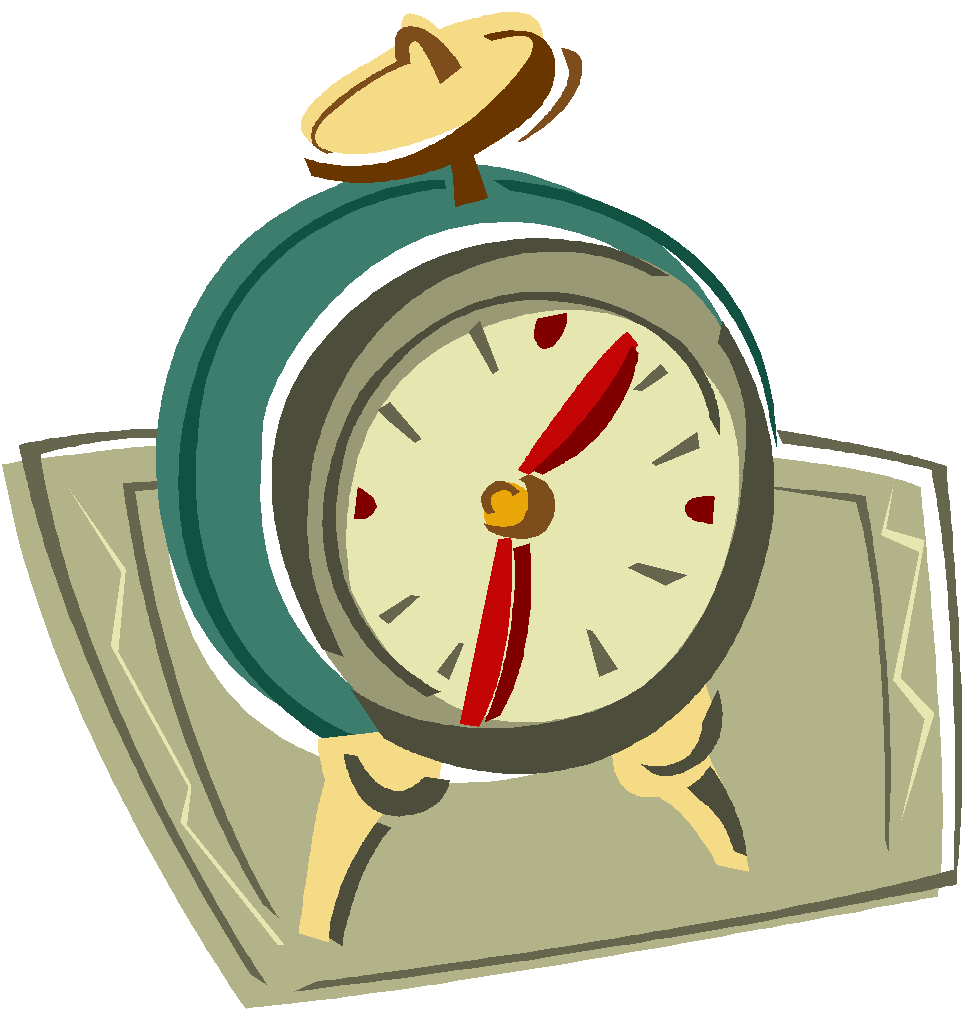 Punctuality & Attendance
Tutors rooms for 8:30am
Medical appointments
Requests for leave of absence (including holidays)
% attendance has a significant impact on the overall progress, even below 95%
Co-Curricular Opportunities
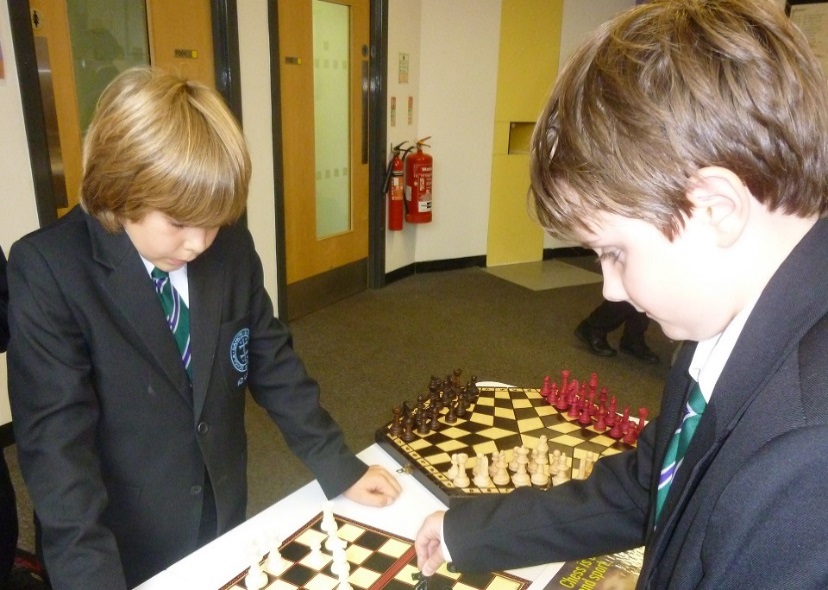 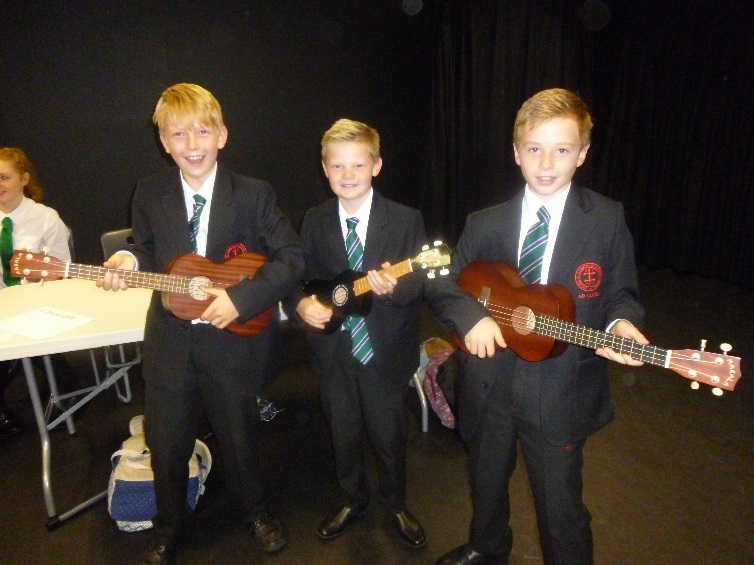 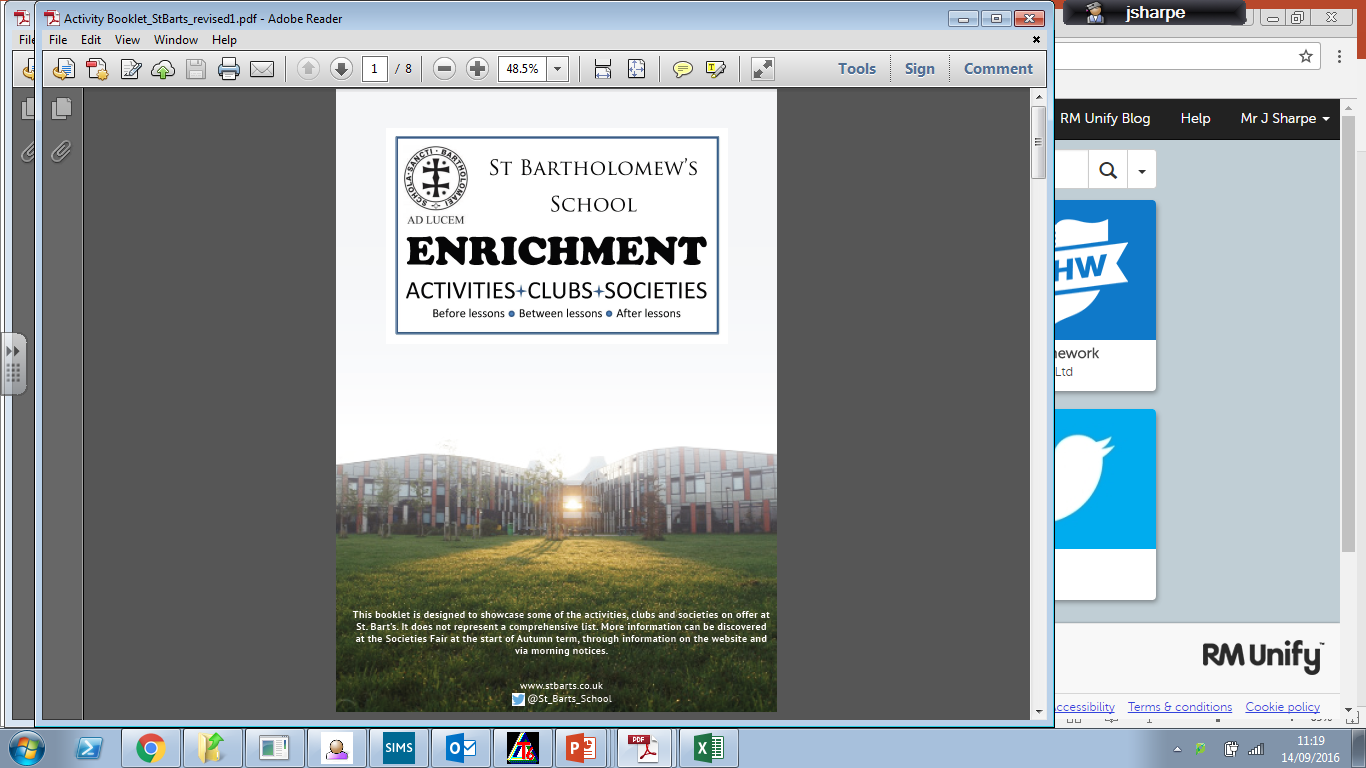 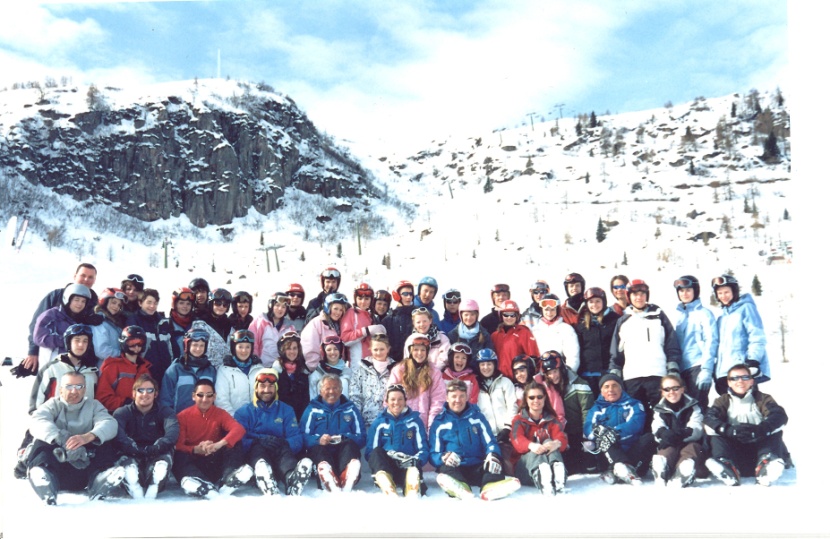 Language trips
Expeditions
WW1 Battle Sites 
Ski trip
Outdoor Activities
CCF and DoE
Enrichment & Assemblies
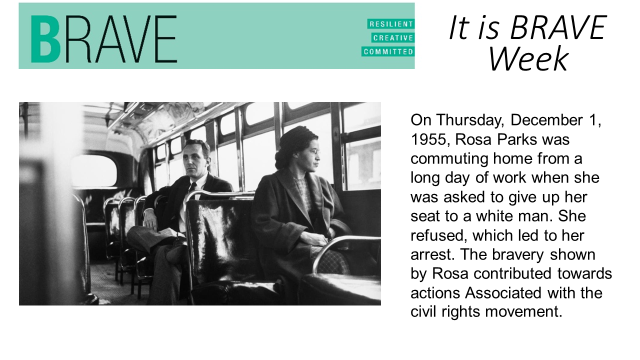 Year Group Assembly every week
House Assembly - am every week and pm every 3 weeks
Whole School Assembly every 3 weeks
PD (Personal Development) weekly
Growth mindset & resilience
Emotional health
Friendships
Themes around inclusion and diversity running through our curriculum
Student voice via the School Council
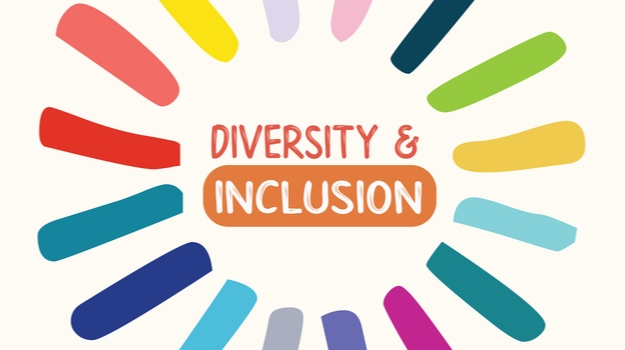 Year 7 Team Building
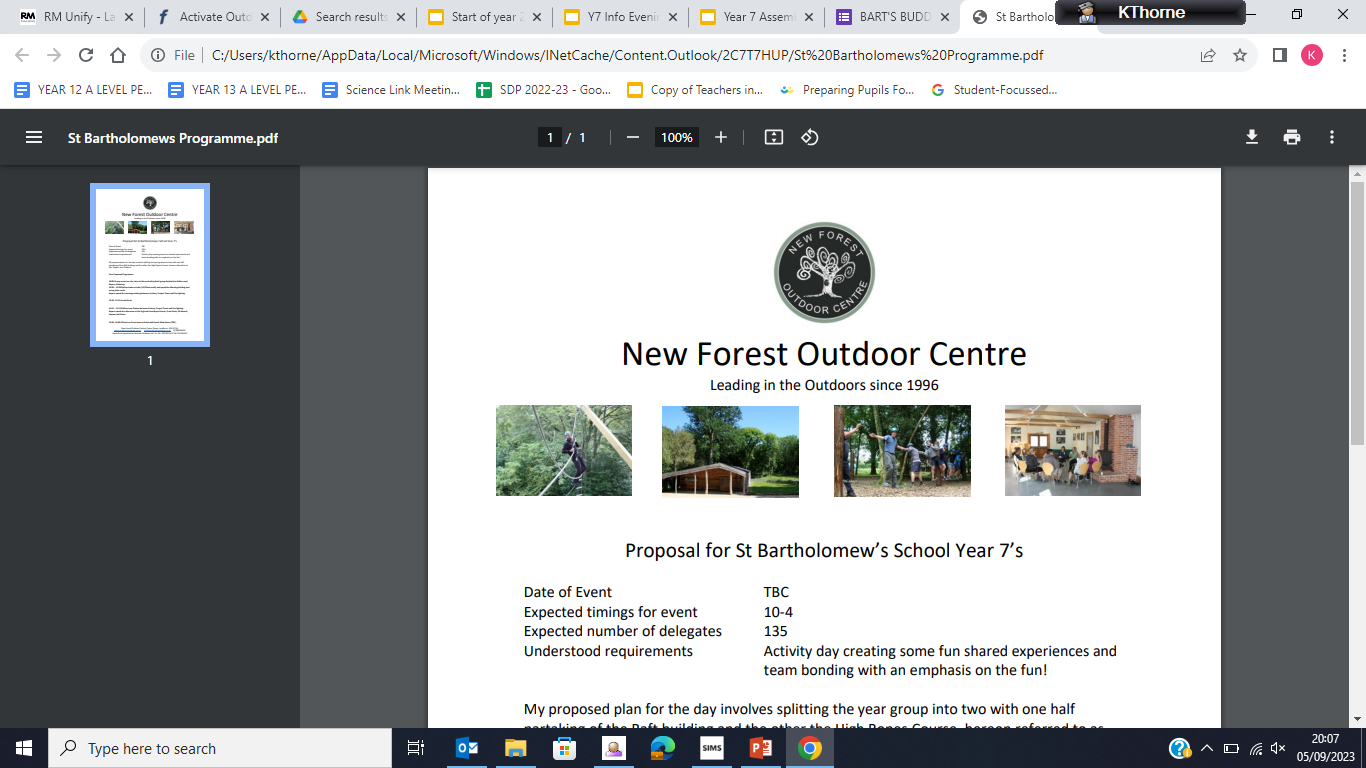 An opportunity for all students to take part in a team building day with their tutor and tutor group
C&D - Thursday 19th Sept.
E&P - Thursday 26th Sept.
Specific Information about the day will be coming
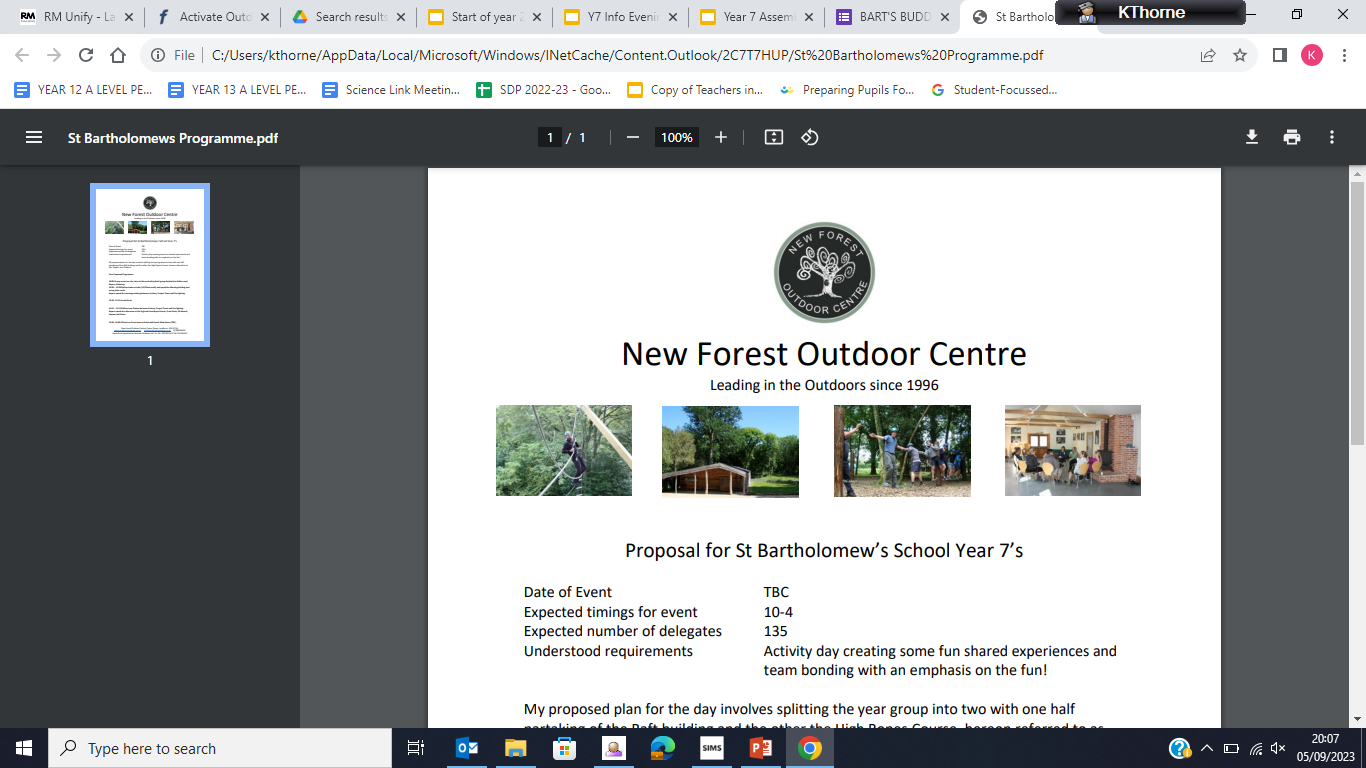 We love reading!
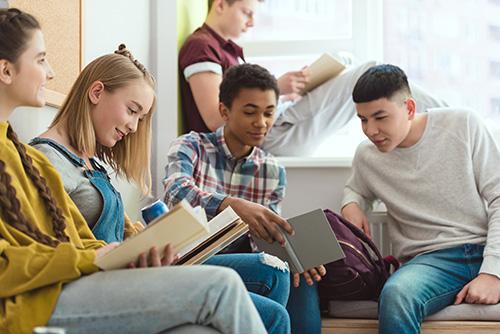 Everyone loves a good story
Reading is hugely important for progress at secondary school
Enjoyment and relaxation; building empathy and vocabulary
Thursday tutor time: reading for pleasure with tutors
Read, discuss, enjoy!
Advice for parents
Advice for parents
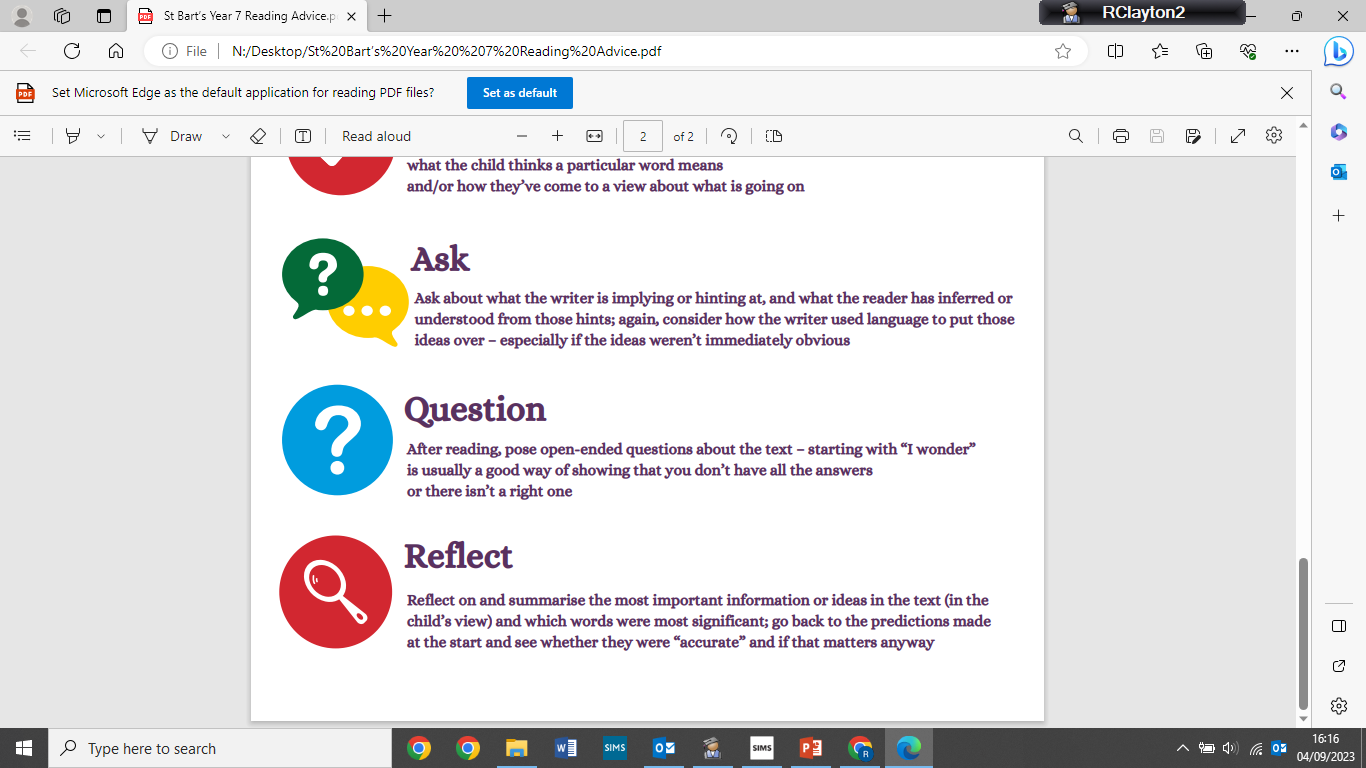 What else is heading Y7’s way
Ele Fountain - author of Boy 87, Lost, Fake, and Wild
Scholastic book fair in November
Various other reading activities
School access to the i newspaper
Library lessons every other week
Feel free to use the library at break times – it’s there for you
Mrs Hewetson
The Curriculum
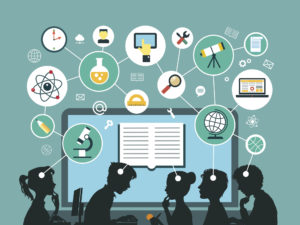 Curriculum
Centrality of curriculum – Ofsted focus
Key cross-curricular themes across subjects
Literacy
Numeracy
Careers
Personal Development 
Curriculum coherence
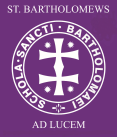 [Speaker Notes: JPS]
Curriculum Structure
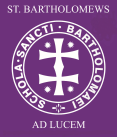 [Speaker Notes: JPS]
Teaching Groups
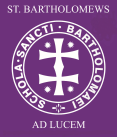 The Tutor Group 
Students are banded by ability in some subjects.
Year 7 
Maths (Banded from September)
PE (Banded September/October)
Languages (Banded from January)
Year 8
English ( Banded from September)
Year 9
Subject choice introduced in Languages, Humanities, Expressive Arts and Design Technology
Fluidity of movement between groups to reflect different rates of progress.
[Speaker Notes: JPS]
Monitoring your child’s learning
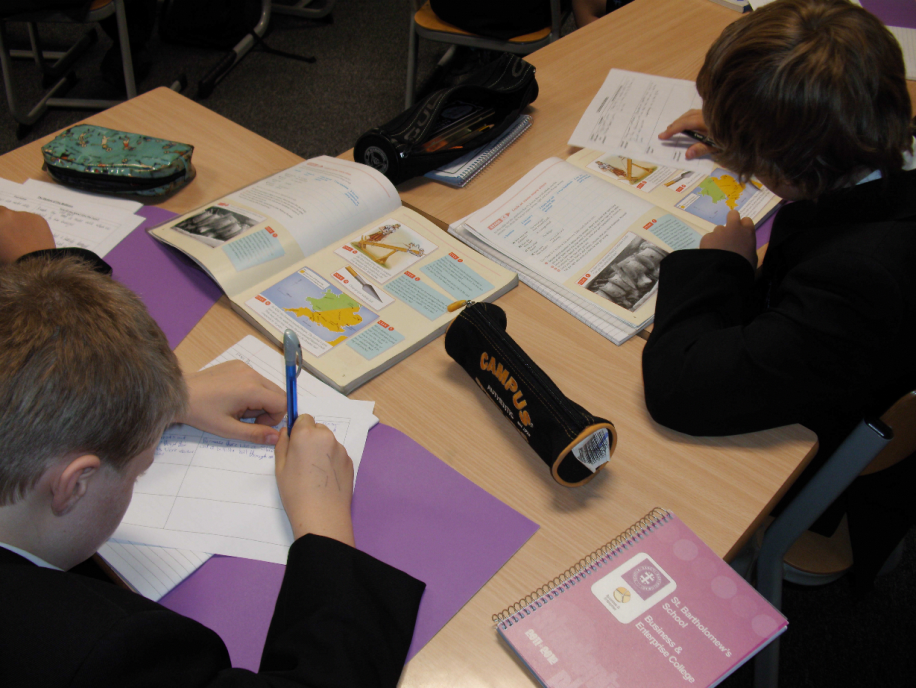 Discussing work with your child
Reading exercise books
Reinforcing guidance from teachers 
Supporting your child in responding to feedback
Monitoring & supporting homework

Ask your child to explain what they are learning and why?
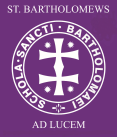 [Speaker Notes: JPS]
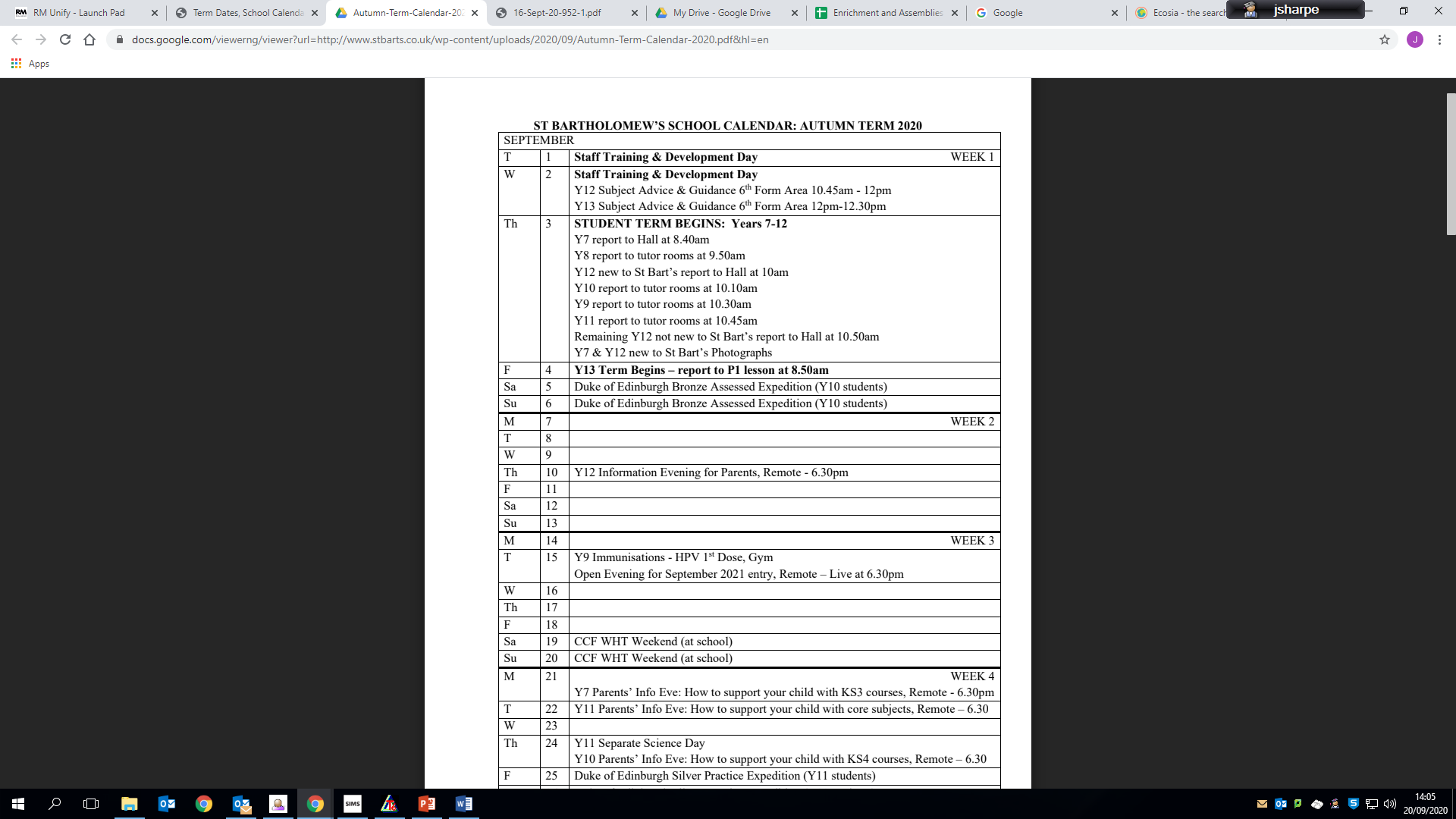 Communication
Website
The Termly Calendar
BartholoNews
Emails/letters from school
Social media (Facebook, Twitter and Instagram)
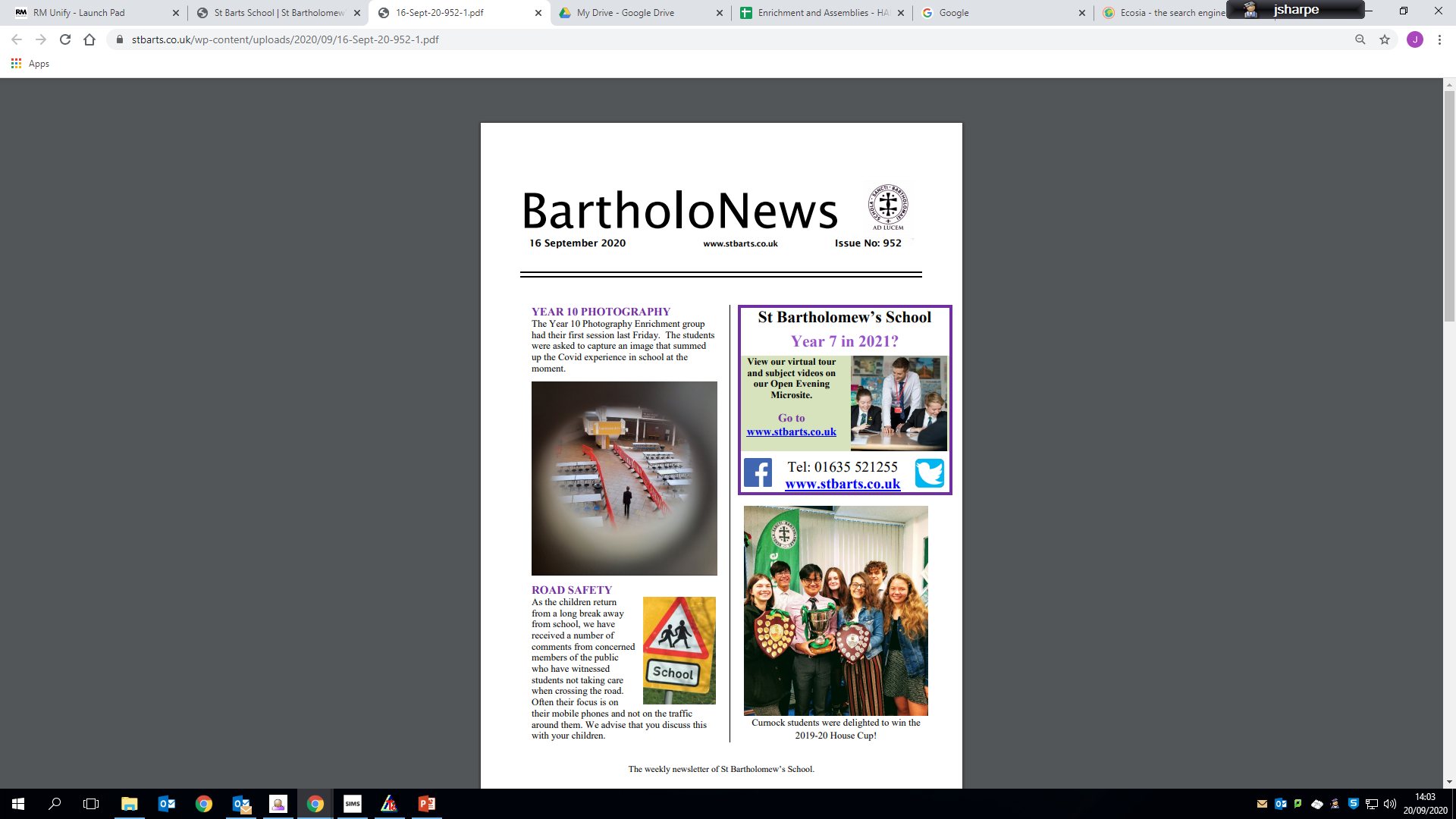 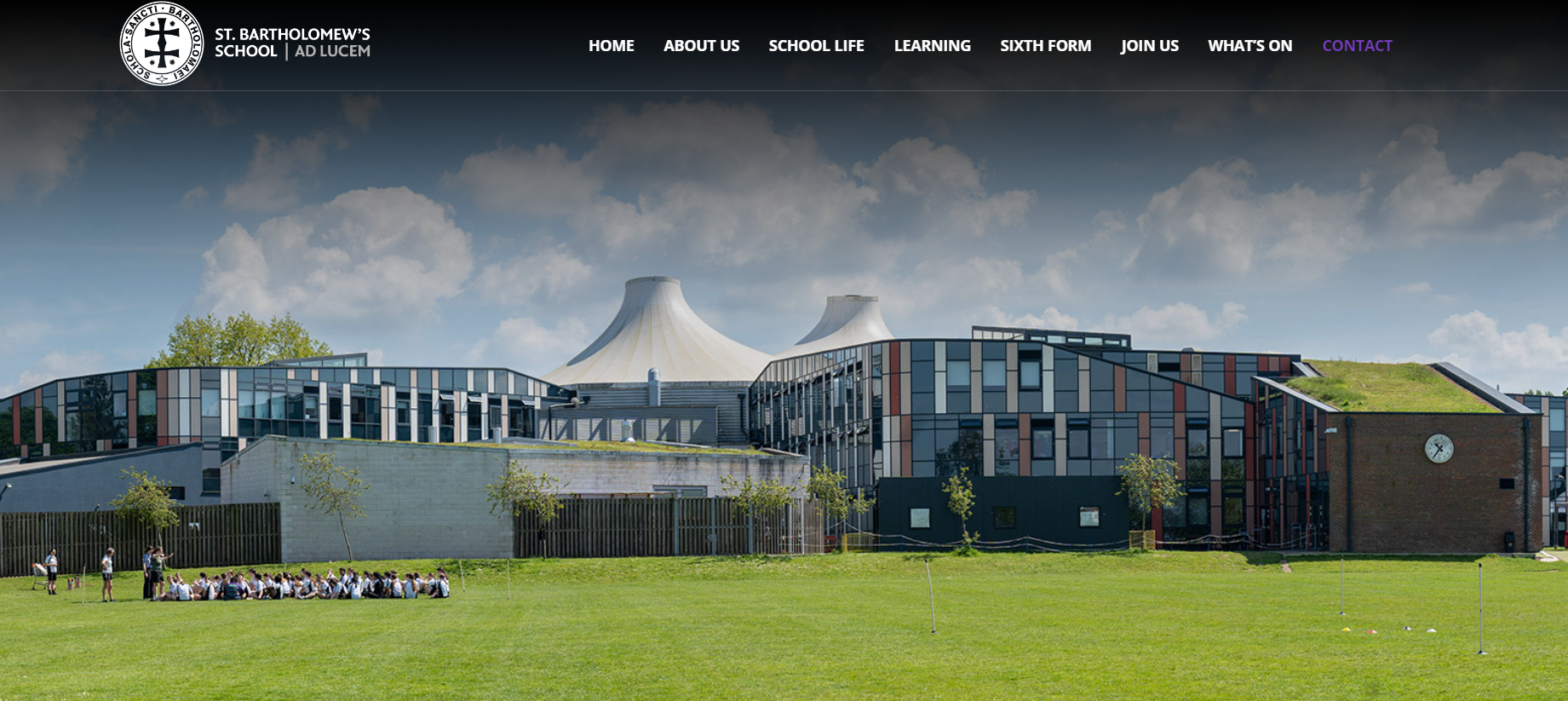 New Website:
Please refer to the main Contact page
Find email addresses of all teaching staff.
Making contact after Monday!
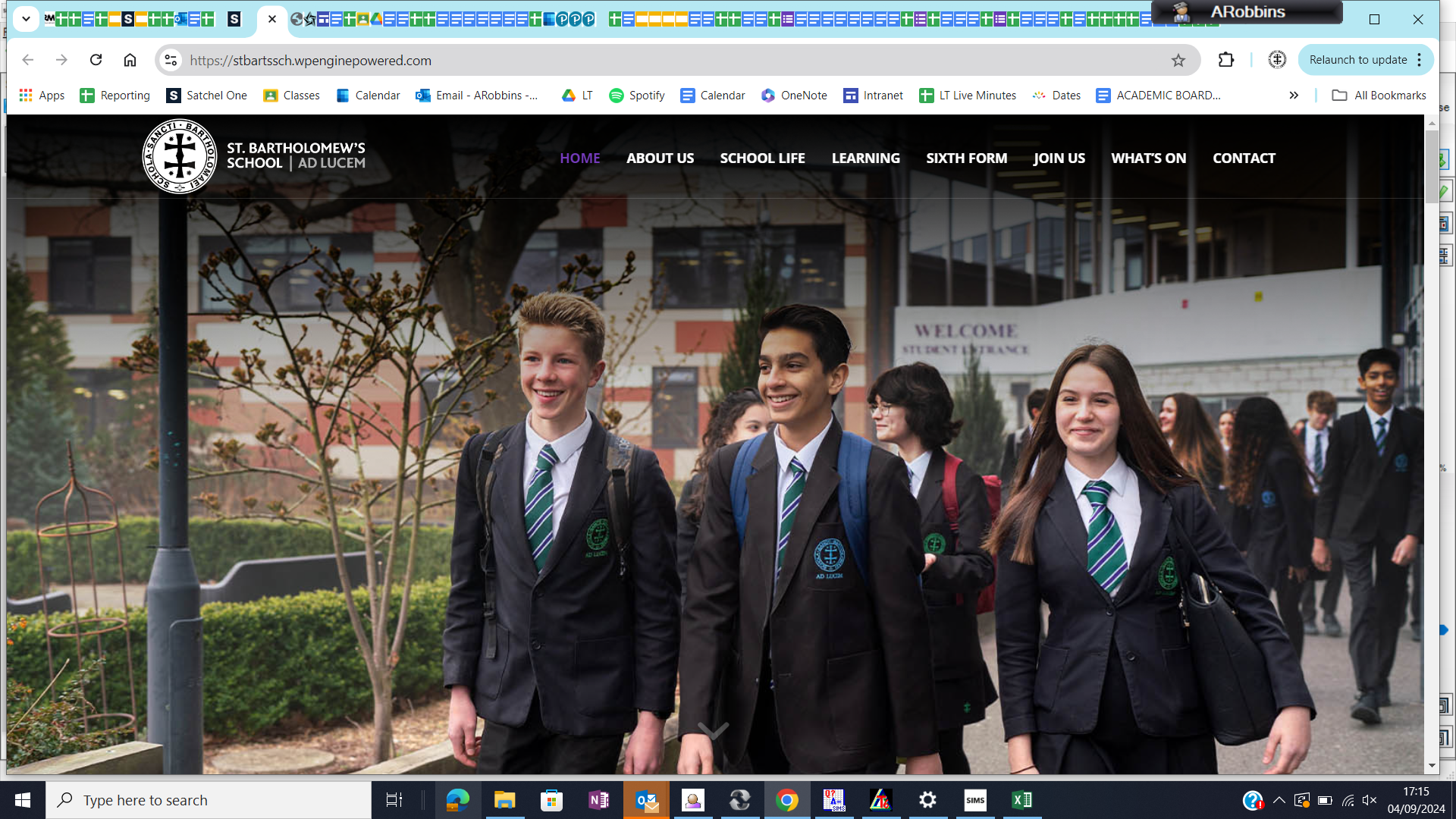 Monitoring Progress
Reports - December 10th & July 8th

Parents’ Evening - April 30th
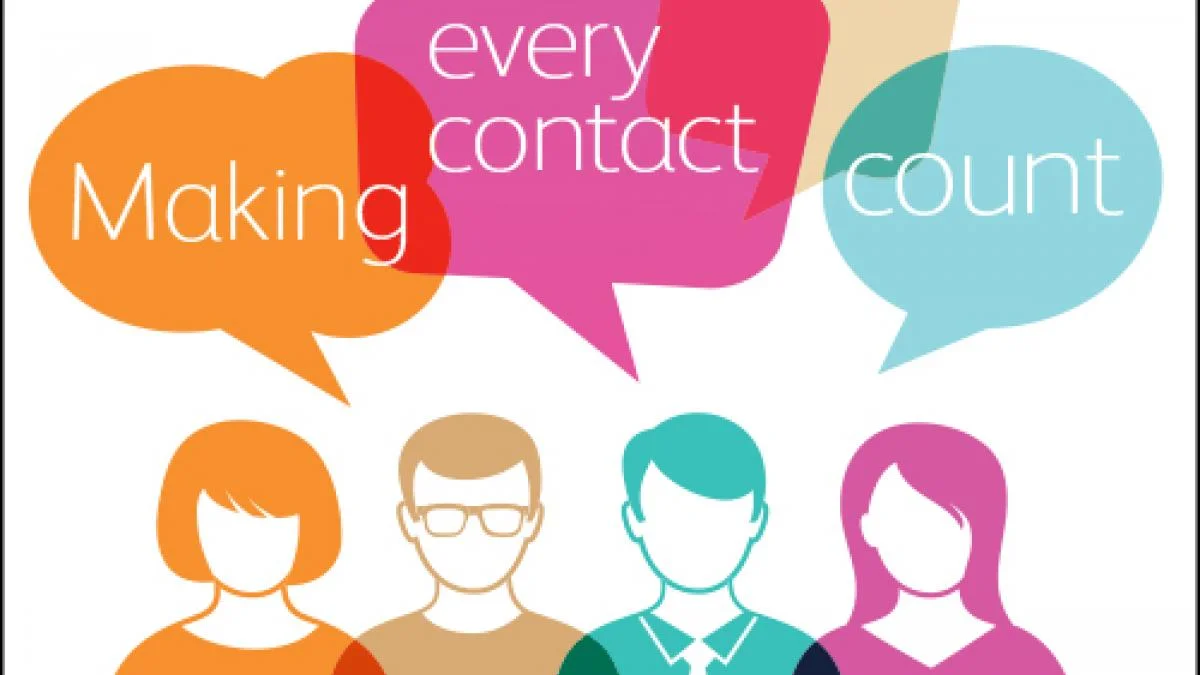 Reporting On Your Child’s Progress
Two detailed reports per year (Dec and June)
Key summary data
Parents’ Evening (April)
We feedback on students performance in the following key areas:
Engagement in Learning
Quality of Homework
Organisation
Behaviour
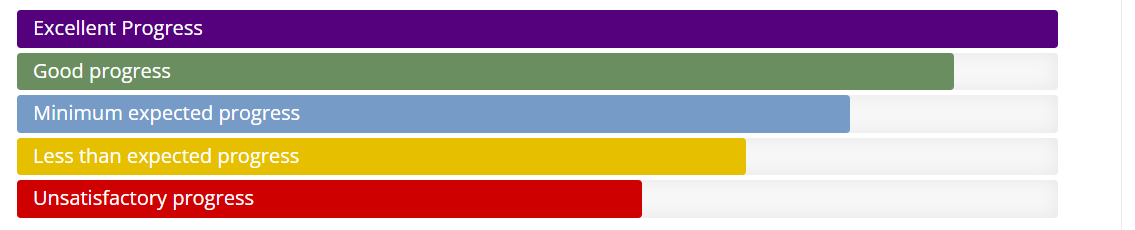 Comparison with national data
Homework
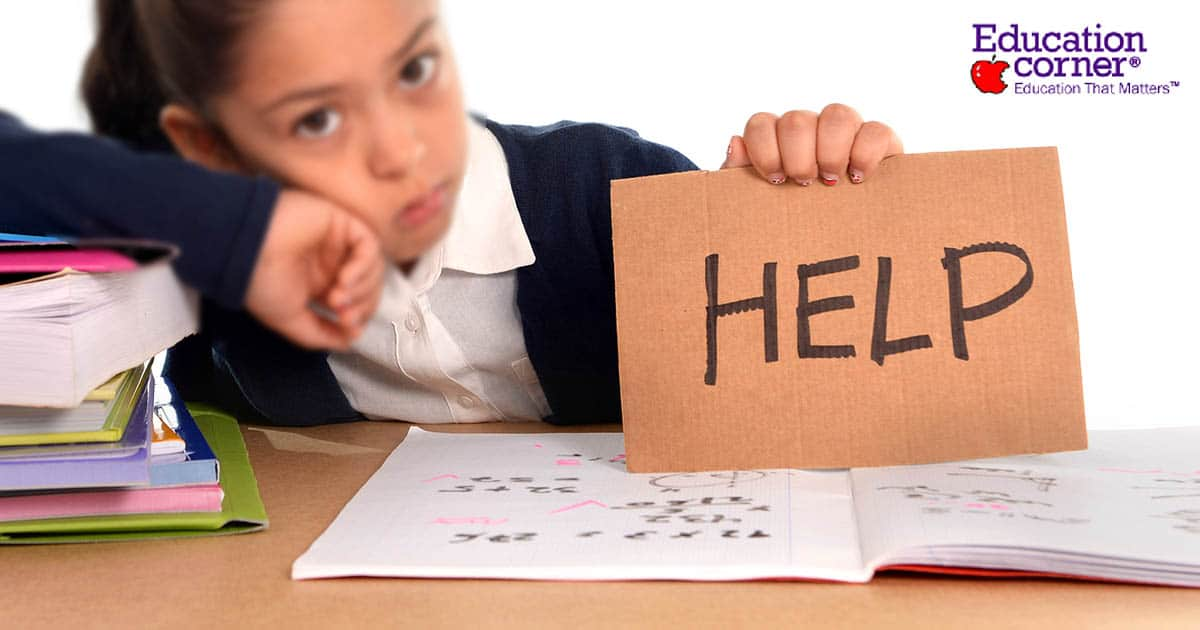 Homework counts
Analysis of value-added by homework scores in Y11






The quality of homework is strongly 
linked to overall progress.
Each piece of Homework can last up to 30 minutes. English Homework may be up to 45 minutes
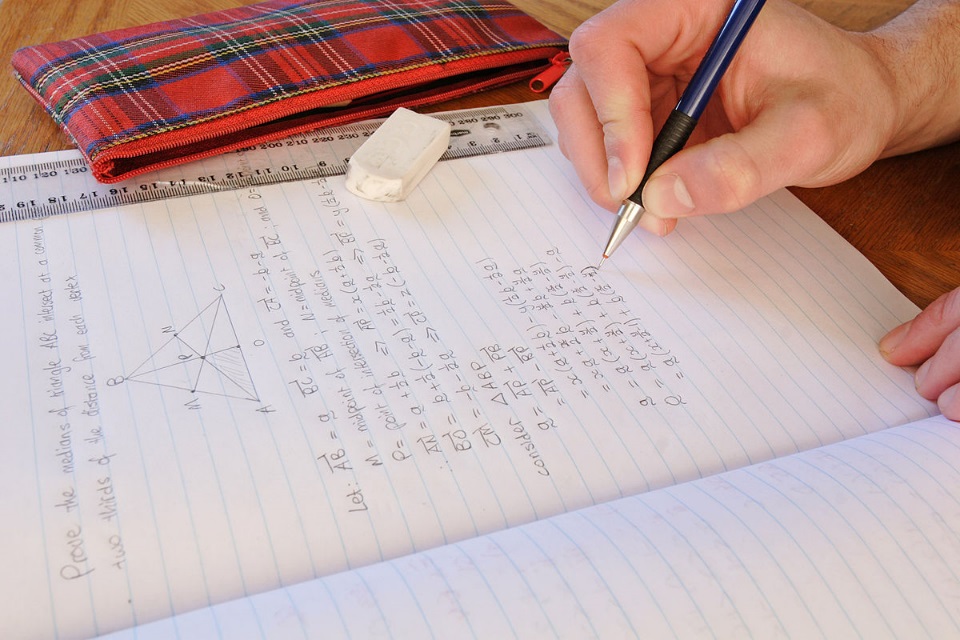 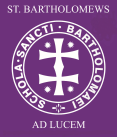 [Speaker Notes: JPS]
Homework Tasks
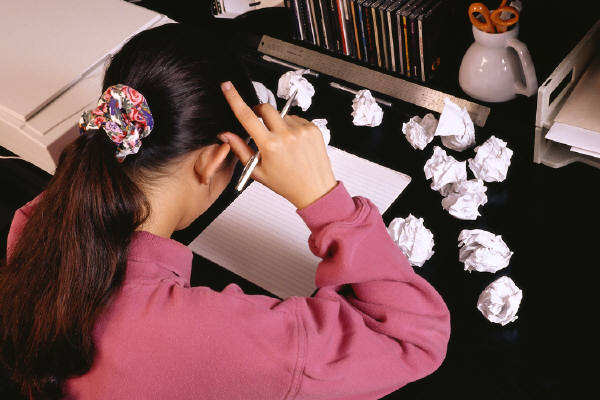 Written tasks
Reading
Research
Interviews
Drawing
Internet based 
Extended independent study tasks
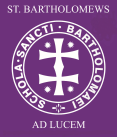 [Speaker Notes: JPS]
Satchel:One
All Homework is shared with students via the Satchel:One platform
All students can log in to SMHW by using their school network details through RMUnify. This allows them to see just the homework set for their classes.

Notifications

Task published
Tasks marked as not submitted
Detentions 
Grade added
Teachers may update Satchel One to show the ‘submission status’ of the Homework tasks that have been set. Students may also be issued with a Satchel One Detention if they fail to ‘submit’ their Homework without a valid reason. These ‘Detentions’ are run at Activity Times in school, and are there to support students with their Homework.
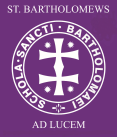 [Speaker Notes: JPS]
Satchel:One
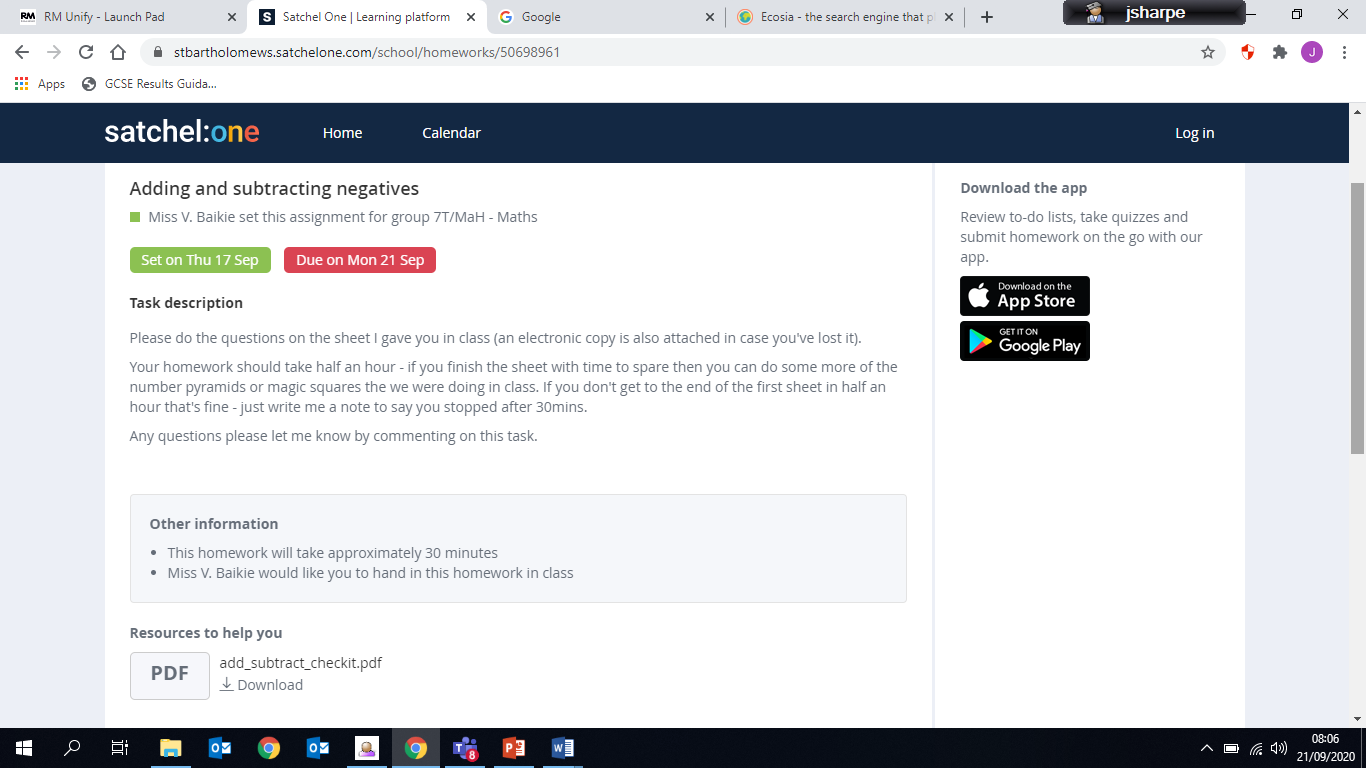 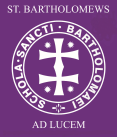 [Speaker Notes: JPS]
Monitoring & Supporting Homework
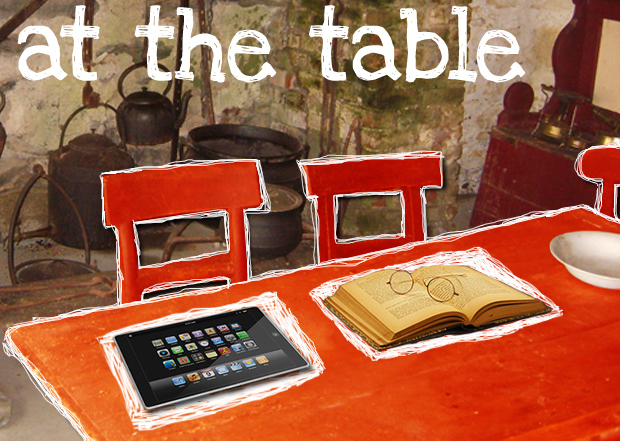 Checking Satchel:One
Discussing tasks
Supporting completion
Time management
Supportive environment
Balancing activities
Reading with your
	child
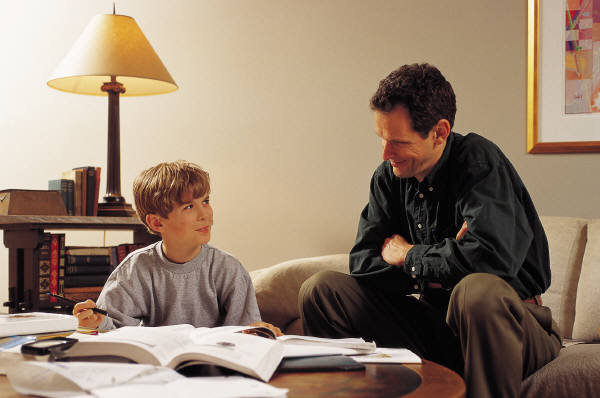 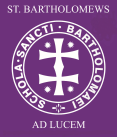 Chromebooks
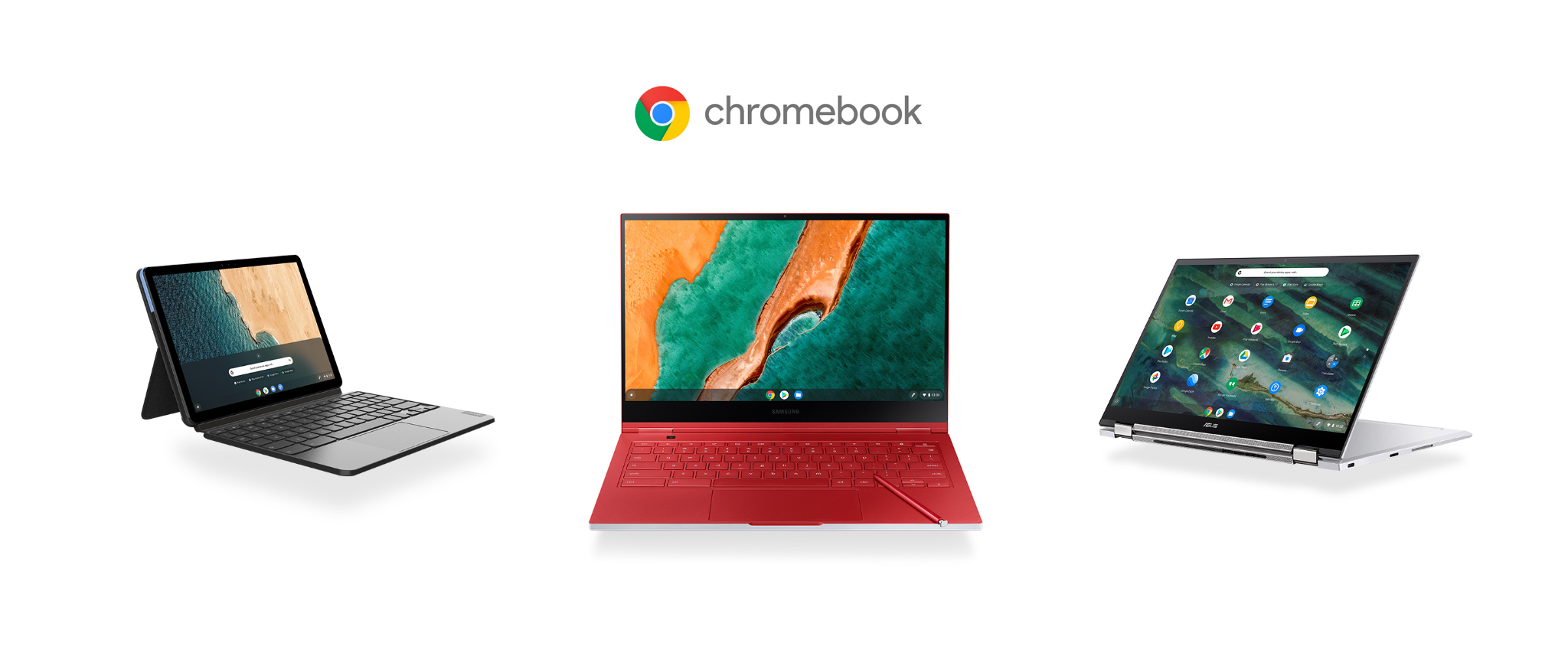 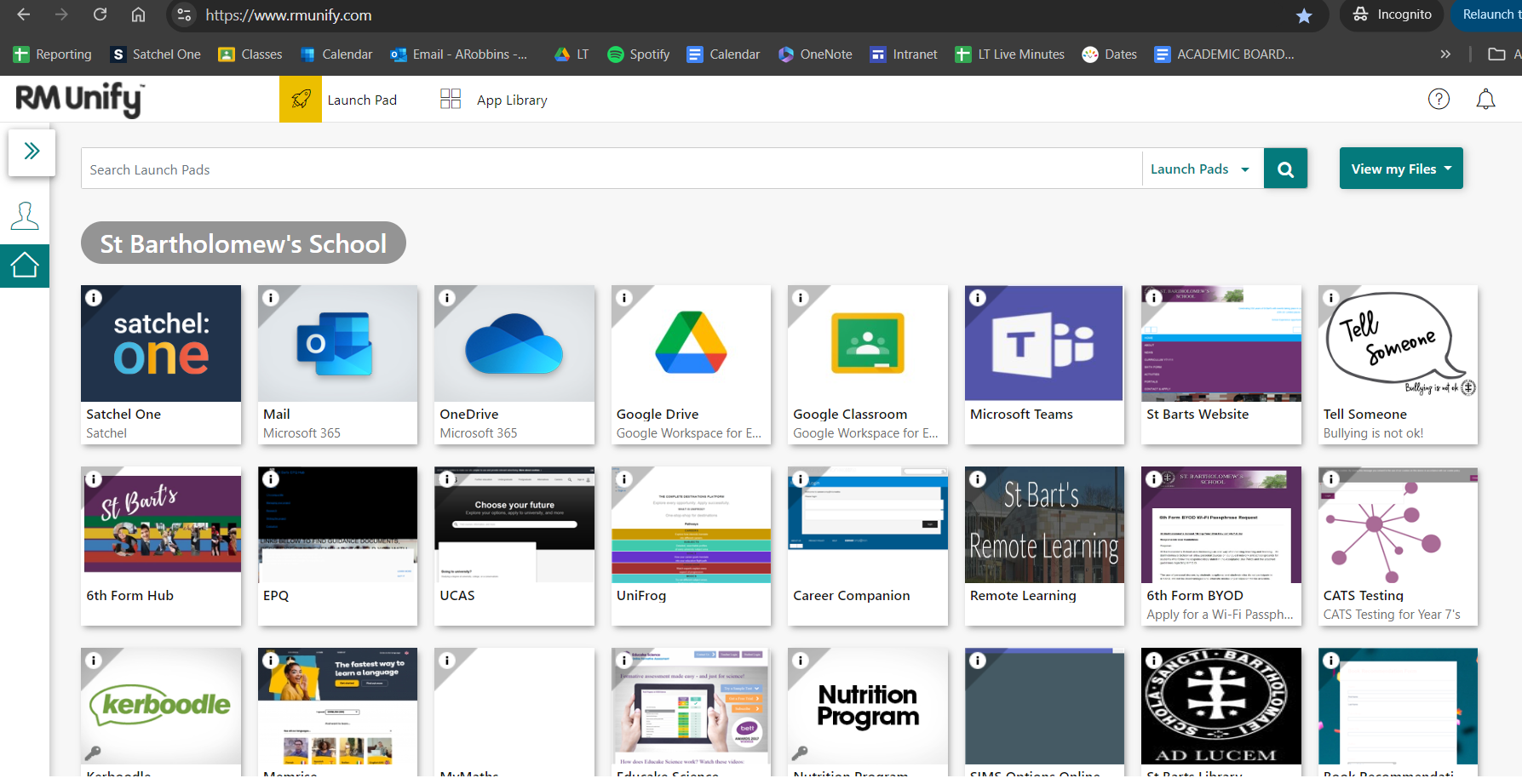 Information Technology/Remote Learning
Microsoft Outlook
Microsoft Teams
Satchel: One
Google Classroom (Google Drive)
RMUnify

OneNote
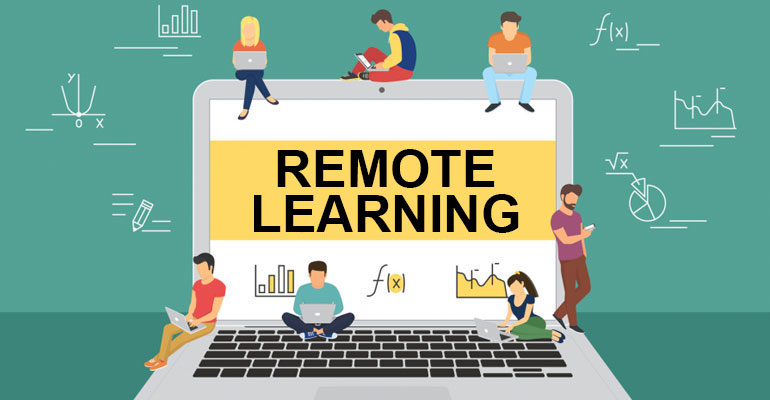 Parents’ Association
AGM  18/09/24

Uniform Shop open 2.45 each Friday.